Une arbitre féminin	NON
L’arbitre………
Du sérieux ,
De la rigueur,
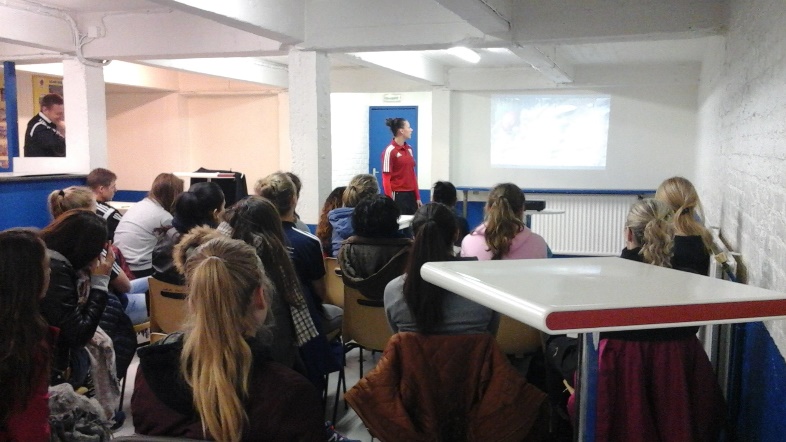 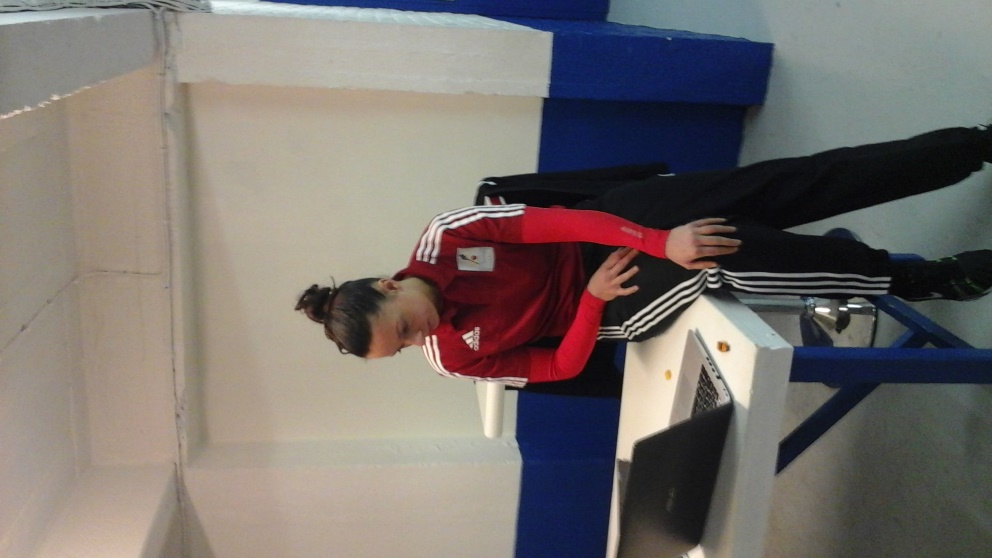 La représentativité de la fonction et de notre sport
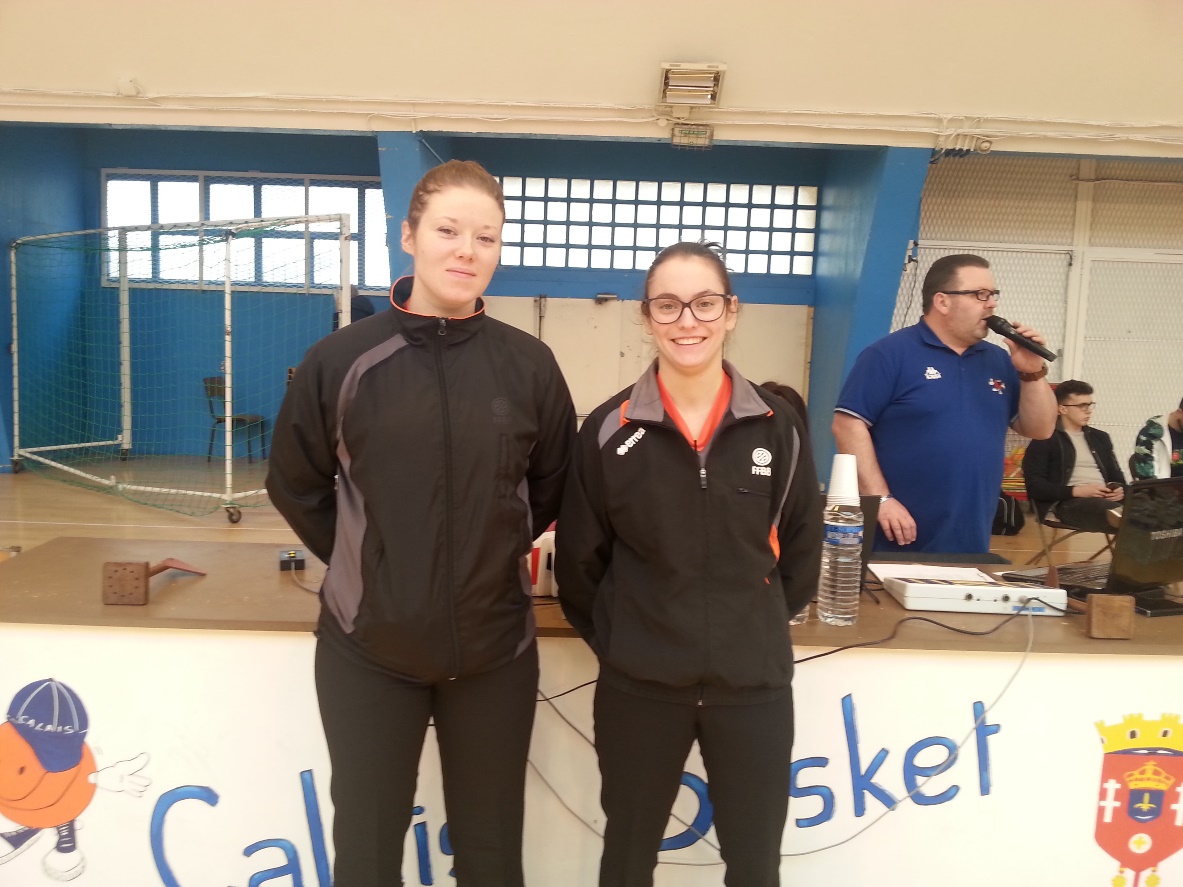